Ideenmesse für Schweizer Think Tanks
Hochschulen im Wettbewerb
Detlef Müller-Böling
Zürich,
28. Oktober 2004
1
Think Tank seit
Mai 1994
Bertelsmann Stiftung
Hochschulrektorenkonferenz
Zürich,
28. Oktober 2004
2
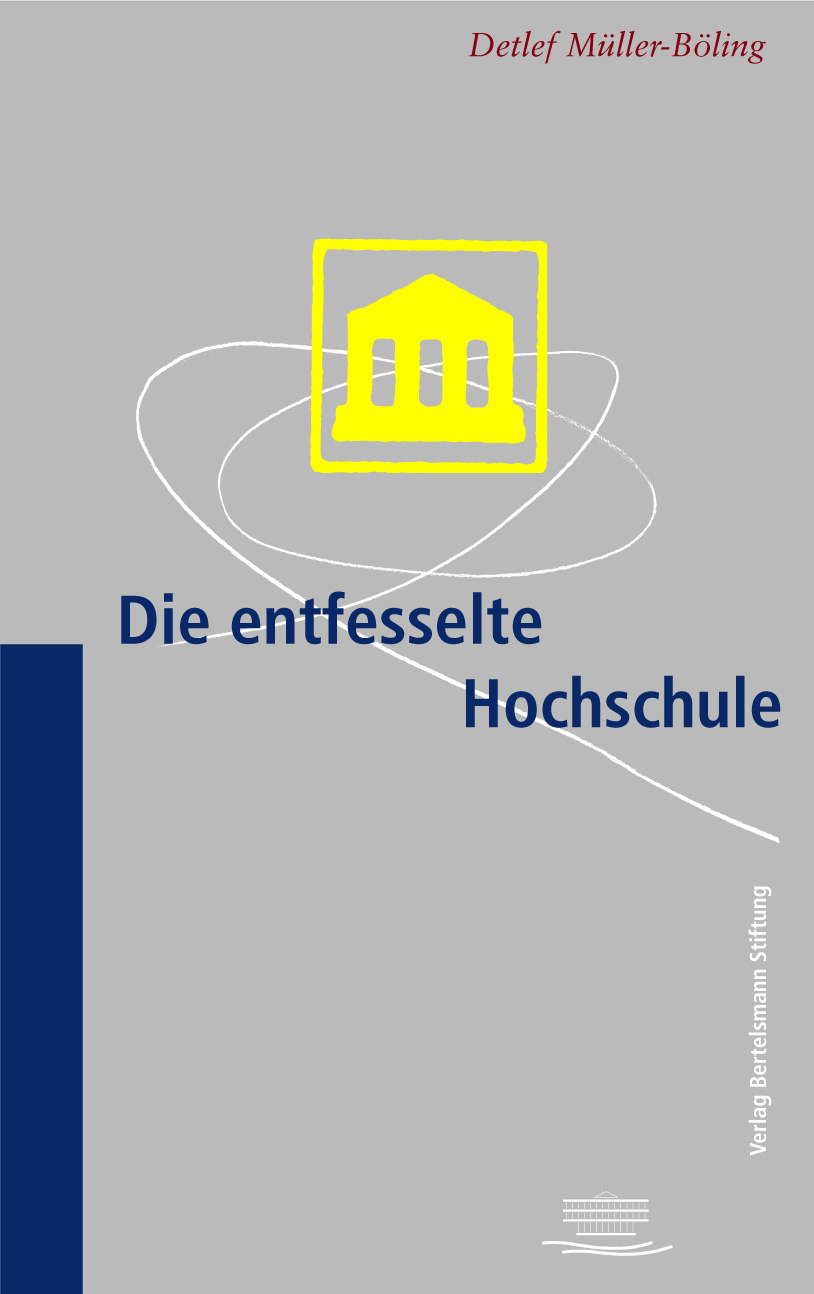 Zürich,
28. Oktober 2004
3
autonom
Staat
Korporation
Einzelwissenschaftler
korporative vs. individuelle
Autonomie
Zürich,
28. Oktober 2004
4
[Speaker Notes: Wie kommen die Entscheidungen zustande.
Das Individuum darf nicht allein,
aber stark eingebunden sein.

Derzeitiger Grundkonflikt zwischen s.og. Deutschen Fakultätentag und HRK]
profiliert
strategische Planung
Erfolgspotentiale sichern
Was sind die Studiengänge, die
in 10 Jahren nachgefragt sind?
Was sind die Forschungsfelder,
die in 10 Jahren gesellschaftlich relevant sind / Drittmittel sichern?
Zürich,
28. Oktober 2004
5
[Speaker Notes: Unter "profiliert" könnte man auch darauf eingehen, was das
spezielle Profil deutscher Unis im internationalen Vergleich ist
(wissenschaftliche Ausrichtung und Betonung der methodischen Grundlagen von
Anfang an (Grundstudium), grosser Detaillierungsgrad und exemplarische
Betrachtungsweise statt Überblick in den Geisteswissenschaften...)]
profiliert
Wer definiert zukünftige Felder?
Strukturkommissionen
Forschungsprogramme
interne „SFB“´s
Staat
Korporation
Einzelwissenschaftler
Zürich,
28. Oktober 2004
individuelle „Spinnerei“
6
[Speaker Notes: Bei uns sind des der Einzelwissenschaftler und der Staat die vornehmlich die zukünftigen Forschungsfelder und Studiengänge definieren.

Dabei kann keine profilierte Universität oder Fakultät herauskommen.]
wettbewerblich
... Anreize
Reputation
Geld
... Transparenz
Evaluation
Ranking
Zürich,
28. Oktober 2004
7
[Speaker Notes: Um Wissenschaftler: nur soviel: wenn Frau Bulmahn sich darum sorgt, deutsche Spitzenwissenschaftler wieder nach Deutschland zu holen, dann ist der Ansatz bereits provinziell: wir müßten die Weltspitzenwissenschaftler nach Deutschland holen.
Es mag sein, dass darunter auch einige Deutsche sind. 

Um Forschungsgelder: System DFG grundsätzlich gut. Frage, ob genug Geld und Frage, ob zuviel in außeruniversitäre Forschungseinrichtungen

Um Studenten:nächste Folie]
CHE Ranking
nur fachbezogen
Uni-Gesamtrankings
fragwürdig
Forschung  & Lehre
falsch
multidimensionales 
Ranking
Keine Einzelplätze, 
sondern
„Michelinsterne“
Ranggruppen 
Spitze      Mittel 
Schluss
Zürich,
28. Oktober 2004
8
[Speaker Notes: 1. Fächer zeigen Maschinenbau einsteigen

2. Anhand von Bremen die 30 Indikatoren zeigen

3. Hitliste aufrufen]
CHE Ranking
2002
Wiwi, Jura
1998
Wiwi, Chemie
2. Runde
36 Studienbereiche
2003
 Nat.-wiss., Med.
1999
Jura, Nat.-wiss.
2004
Ing.-wiss.
Geisteswiss.
2000
Ing.-wiss.
75 % Studierende
2001
Geisteswiss.
1. Runde
Zürich,
28. Oktober 2004
9
Methodik - Datenquellen
Fachbereichs- / Hochschulbefragung
Hochschullehrerbefragung
Studierendenbefragung
Bibliometrie
Patentanalyse
Sonderauswertungen Stat. Bundesamt
Zürich,
28. Oktober 2004
10
Datenvolumen
Veröffentlicht ca.
193 Studienorte
x
10 Indikatoren
=
1.930
165.000 Einzelwerte
245 Hochschulenmit 325 Standorten
x
15 Indikatoren
=
4.875
+ Schweiz und Österreich
ab 2005
4.000 Studiengänge
x
40 Indikatoren
=
160.000
Zürich,
28. Oktober 2004
11
Internet
www.dashochschulranking.de
Zürich,
28. Oktober 2004
12
CHE Ranking
„The system used by CHE  to evaluate universities is probably the best model available today in the world of higher education.“
Prof. Dr. Francois Tavenas
Rector Emeritus of Université Laval (Quebec)
Founding Rector of Université de Luxembourg
Quality Assurrance: A Reference System for Indicators and Evaluation Procedures, Brüssel April 2004
Zürich,
28. Oktober 2004
13
wissenschaftlich
Lehr-Uni
FH (D)
Humboldt-Ideal
Uni


Fachhochschule

Berufsakademie
Lehr-
stärke
FH (SUI)
Universität
Fachhochschule
Berufsakademie
Research-University
regionale
Bildungsinst.
Forschungsstärke
Zürich,
28. Oktober 2004
14
[Speaker Notes: .]
Physik: Drittmittel in t€ pro Jahr
25% Hochschulen
25% Hochschulen
50% Drittmittel
10% Drittmittel
Zürich,
28. Oktober 2004
15
Neue Einheit von F & L
wissenschafts-
bezogener
Master / PhD
forschende
Lehre
aktive eigene 
(Spitzen)Forschung
Berufsbezogener
Master
forschungs-
bezogene
Lehre
Forschungserfahrung
keine Spitzenforschung
Bachelor
Zürich,
28. Oktober 2004
16
international
in der Forschung
üblich
in der Lehre
neu belebt: 
Bachelor / Master
Zürich,
28. Oktober 2004
17
[Speaker Notes: Über die internationale Wettbewerbsfähigkeit deutscher Hochschulen ist in letzter Zeit viel geredet worden.]
virtuell
alma mater virtualis
Ansprüche der Studenten
weltweiter Bildungsmarkt
individuelle Massenlehre
lebenslanges Lernen
Zürich,
28. Oktober 2004
18
“Alma mater virtualis”: 
Strategische Optionen
IT-Einsatz
niedrig
hoch
Weiterbildung
Anwendungs-
feld
Studium
On-Campus
Fokus/Zielgruppe
Off-Campus
Zürich,
28. Oktober 2004
19
„Alma mater virtualis“: 
“On campus”-Option Studium
IT-Einsatz
niedrig
hoch
Weiterbildung
Anwendungs-
feld
Studium
On-Campus
Fokus/Zielgruppe
Off-Campus
Zürich,
28. Oktober 2004
20
„Alma mater virtualis“: 
“Off campus”-Option Weiterbildung
IT-Einsatz
niedrig
hoch
Weiterbildung
Anwendungs-feld
Studium
On-Campus
Fokus/Zielgruppe
Off-Campus
Zürich,
28. Oktober 2004
21
wirtschaftlich
unabhängig
diversifiziert
entrepreneurial
einnahmenaktiv
selbstverantwortlich
global zugewiesen
nicht alimentiert
leistungsbezogen
Zürich,
28. Oktober 2004
22
[Speaker Notes: diversifiziert:90 % staatliche Einkünfte

einnahmenaktiv: Forschungsmittel aktiv, in der Lehre verboten Studiengebühren!

global zugewiesen: zunehmend, aber sehr zögerlich (Bayern!), eingebunden in Personalrecht des Staates

leistungsbezogen: begonnen, aber in erster Linie auf Sachmittel bezogen, nur vereinzelt auf Personalmittel = 80 % des Budgets 
keine Studiengebühren!]
wirtschaftlich
Hochschulfinanzierung
Studiengebühren:
Optionsmodell
Staatliches Geld:
Basis + GefoS 
+ Forschung
Zürich,
28. Oktober 2004
23
wirtschaftlich
Staat
Options-
modell
ermöglicht Studiengebühren
fixiert „Spielregeln“
(Ordnungspolitik)
schreibt 
Sozialverträglichkeit vor
überprüft und genehmigt 
Modelle
Zürich,
28. Oktober 2004
24
wirtschaftlich
Hochschulen
Options-
modell
setzen Gebühren fest
garantieren 
Sozialverträglichkeit
indem sie für Darlehen und 
Stipendien sorgen
Zürich,
28. Oktober 2004
25
entfesselte Hochschule
Zürich,
28. Oktober 2004
26
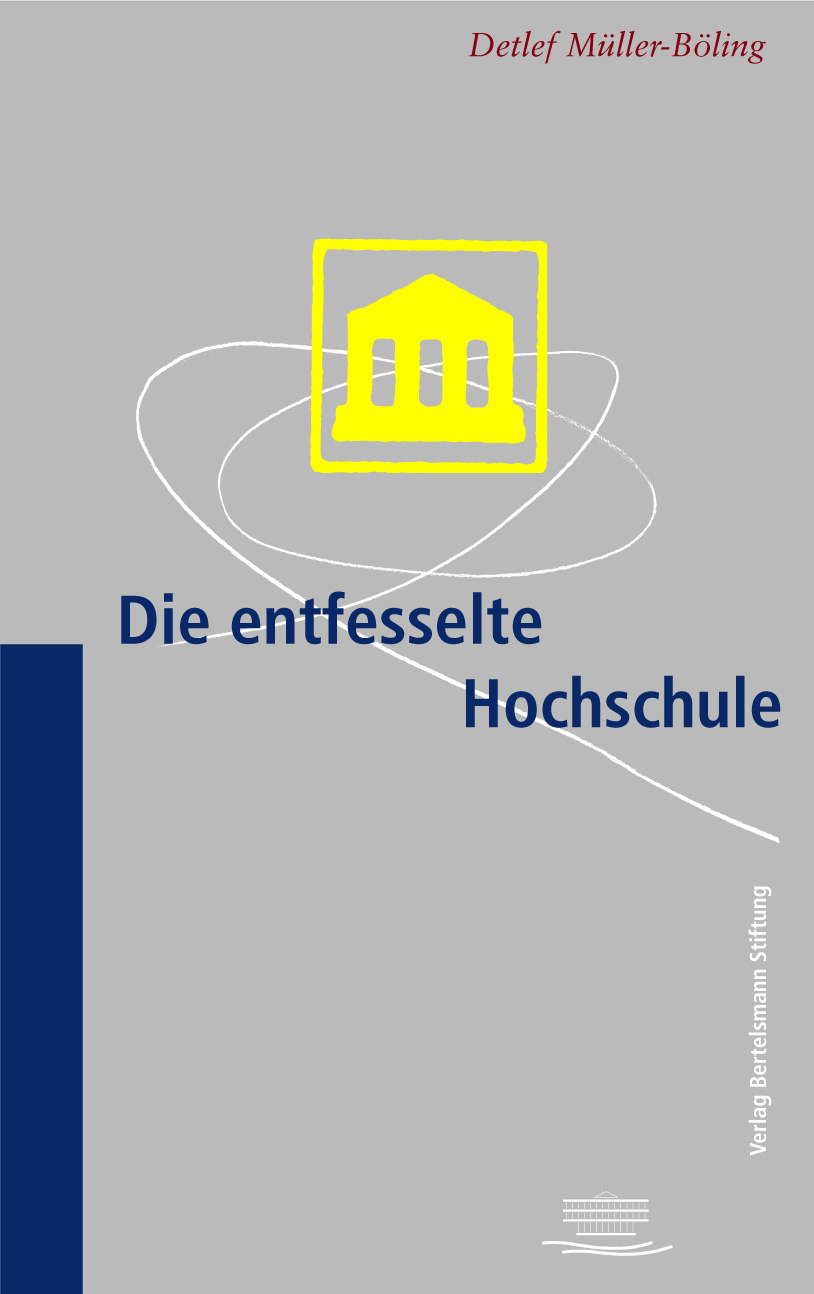 von staatlichen Regulierungen
von hochschulpolitischen Denkblockaden
von innerer Entscheidungsohnmacht
Zürich,
28. Oktober 2004
27
[Speaker Notes: Spitzenunis setzen viele Randbedingungen voraus
viele sind bei uns nicht erfüllt

dennoch etliche Fakultäten Spitze]
Ideenmesse für Schweizer Think Tanks
Hochschulen im Wettbewerb
Detlef Müller-Böling
Zürich,
28. Oktober 2004
28